Физкультура,формирующая  осанку
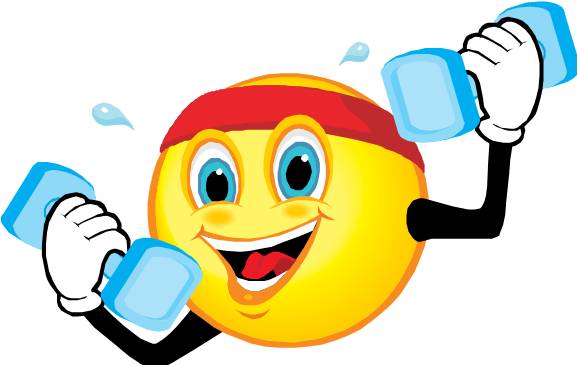 Наш  девиз:« В  здоровом  теле –    здоровый  дух»
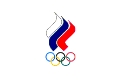 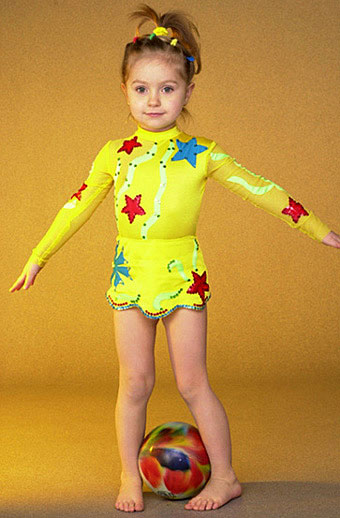 О с а н к а- это  привычная поза, манера держаться в положении стоя и сидя.
Правила:- сиди прямо, голову лишь     слегка наклонив;- расстояние между грудью и  столом должно быть равно ширине ладони;- ноги ставь на пол всей ступней;- занимайся физическим трудом и спортом;
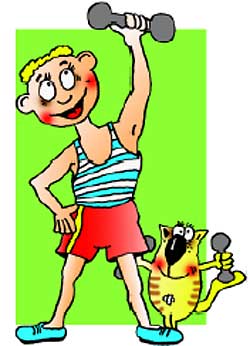 Упражнения для мышц спины
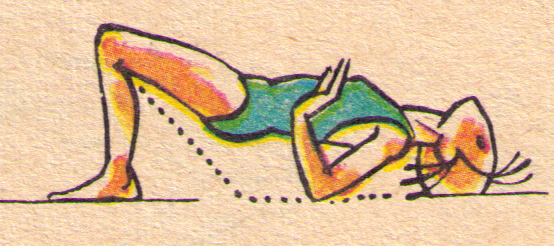 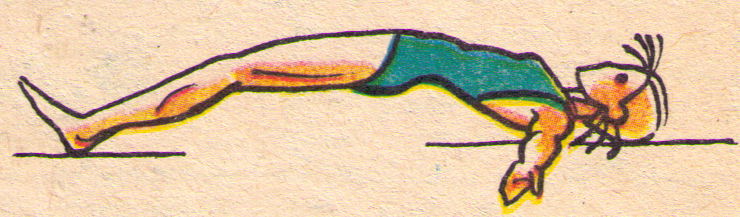 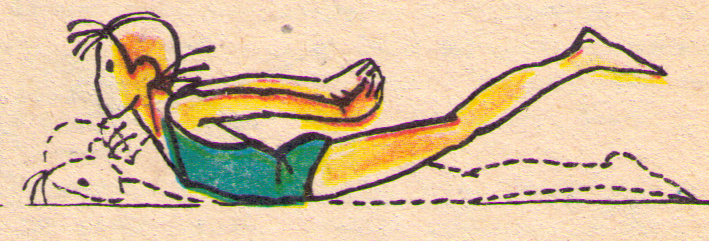 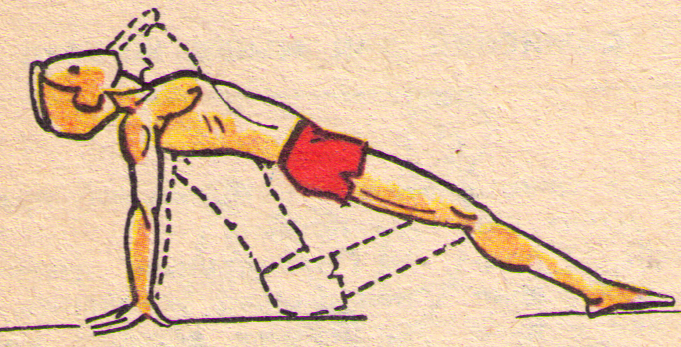 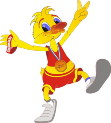 Упражнения для мышц живота
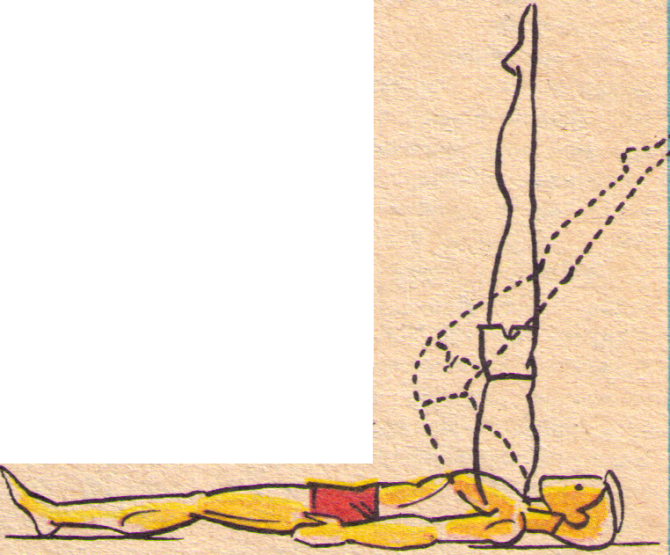 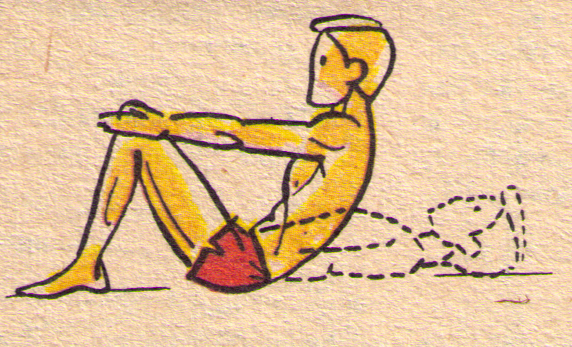 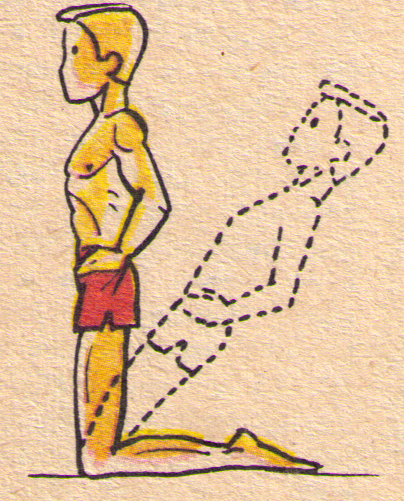 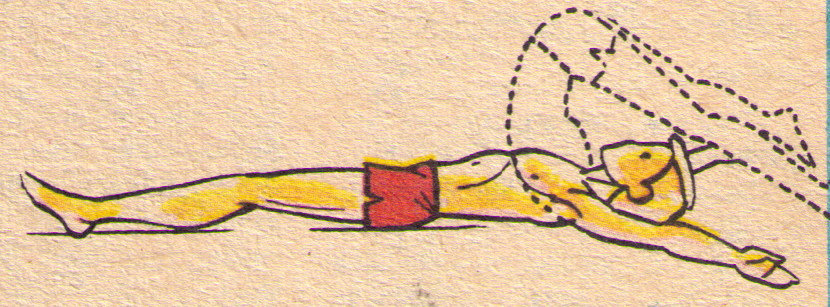 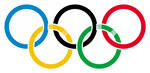 Вытяжение  позвоночника
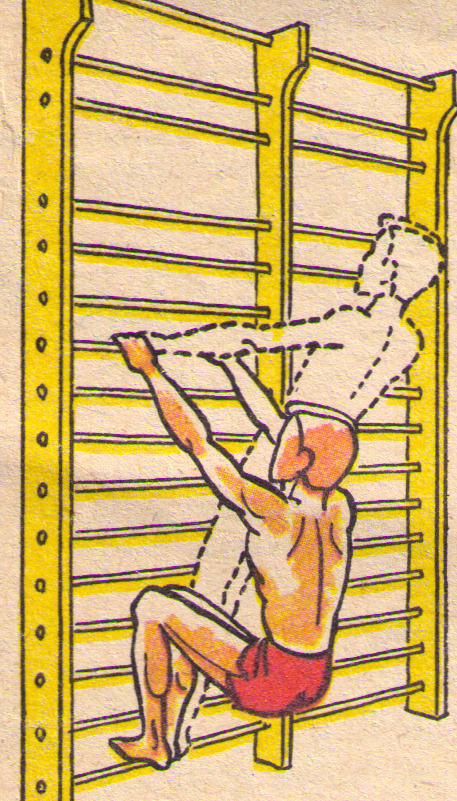 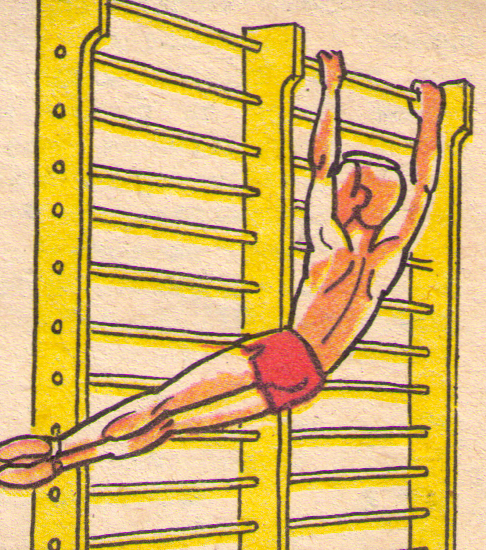 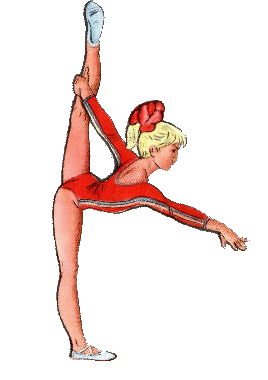 Асимметричные  позы
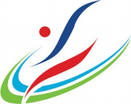 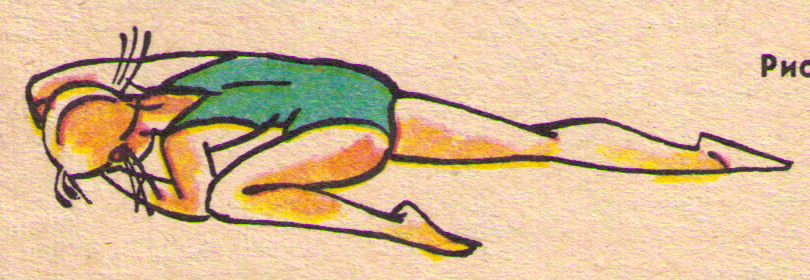 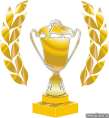 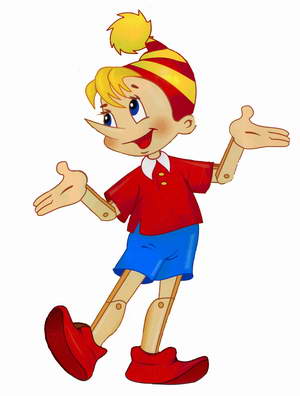 ФизкультминуткаБуратино потянулся,раз нагнулся,два нагнулся.Руки в стороны развел,Видно ключик не нашел,чтобы ключик нам достатьНужно на носочки встать.
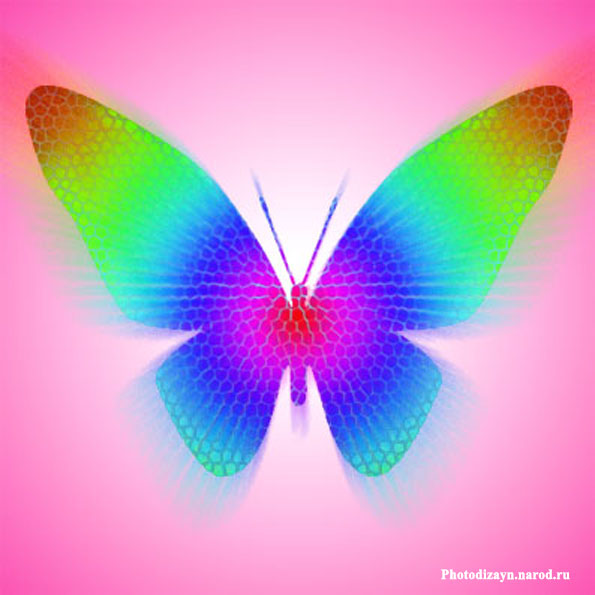 Утром бабочка проснулась,Улыбнулась, потянулась.Раз – росой она умылась,Два – изящно покружилась,Три нагнулась и присела,На четыре – полетела.